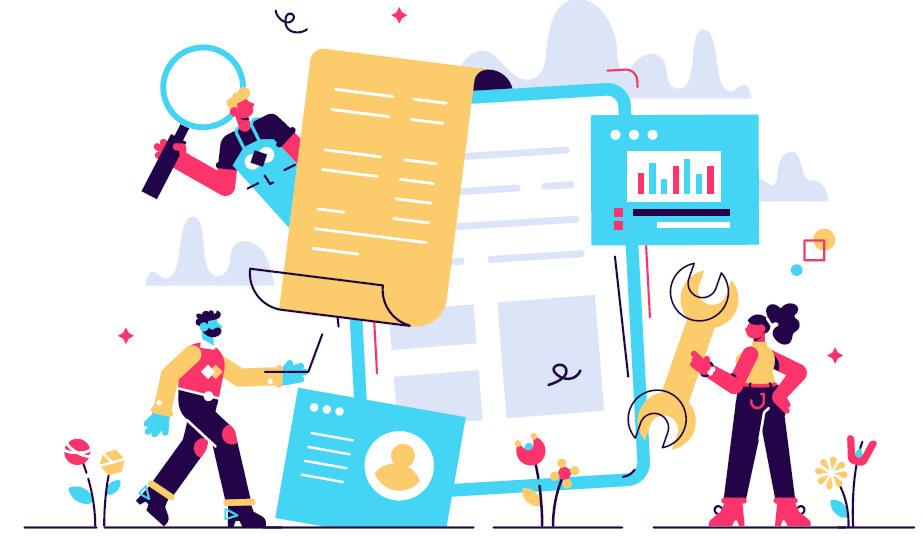 January 18th, 2023
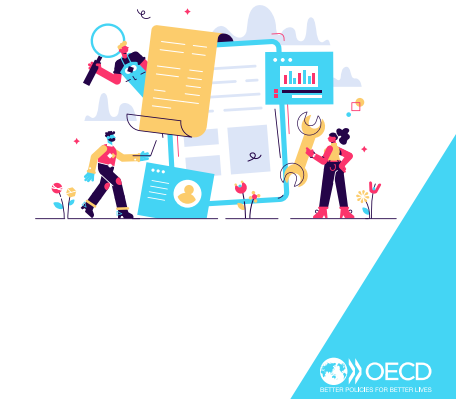 Taking SMEs into account when regulating
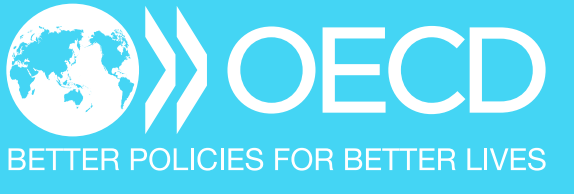 1
Renny Reyes, Consultant, Regulatory Policy Division, OECD
Why do SMEs need special consideration when regulating?
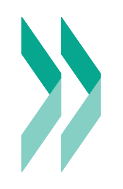 Size
Limited resources
Dispropor_ tionate effect of regulations
Relevance to the economy
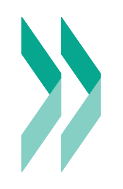 Accounting for SMEs when developing regulations
Which regulations?
When?
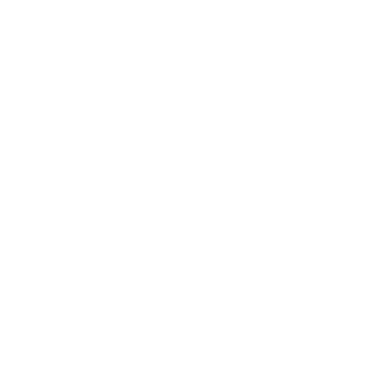 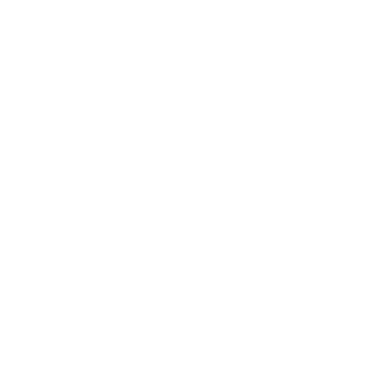 How?
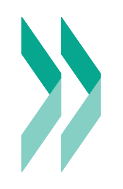 For which regulations should SMEs be involved
All (proposed) regulations

Only regulations that are business oriented

Use of thresholds
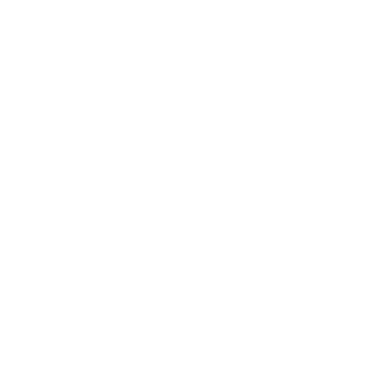 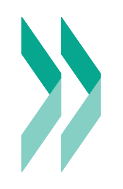 When should SMEs be involved
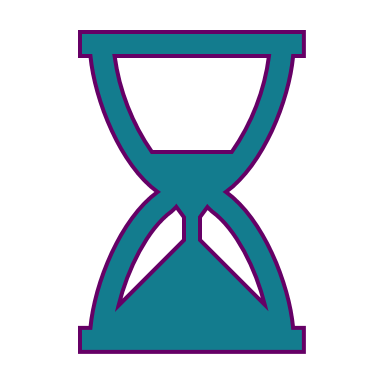 When there is already a draft of the regulation
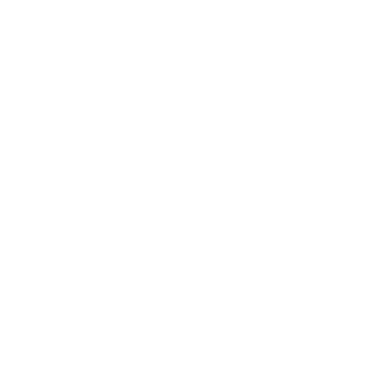 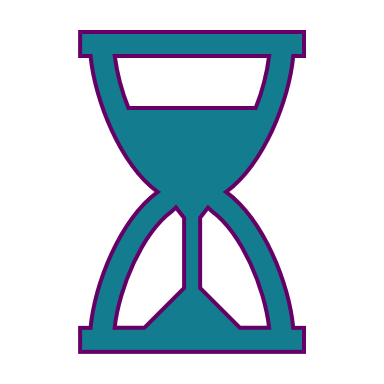 Before there is a policy solution
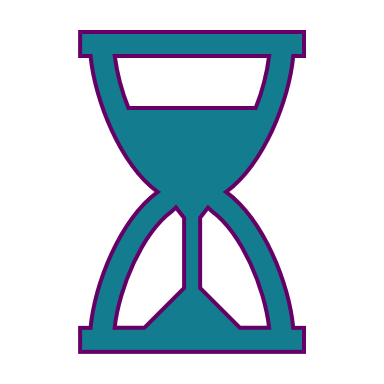 For existing regulations
How?
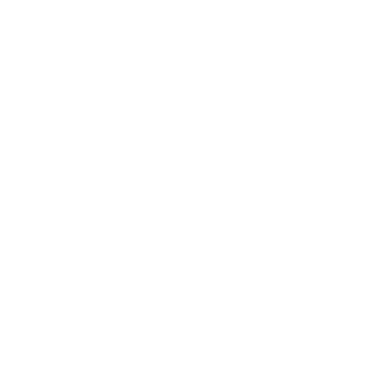 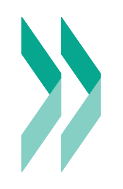 How to account for SMEs when developing regulations
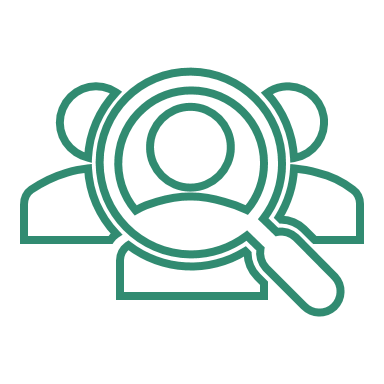 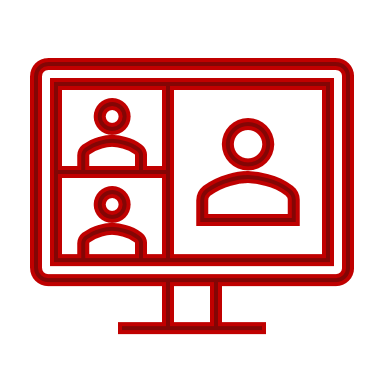 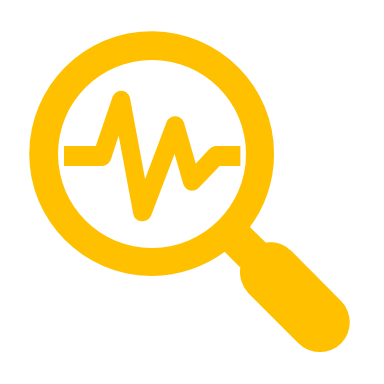 IDENTIFICATION OF AFFECTED GROUPS
STAKEHOLDER ENGAGEMENT
ASSESSMENT OF IMPACTS
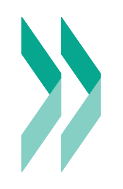 Identification of potential stakeholders
Everyone is affected by laws! 
These stakeholders can offer valuable inputs on the feasibility and practical implications of regulations
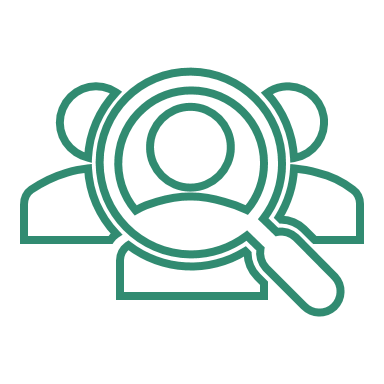 Citizens
Businesses
Consumers
STAKEHOLDERS
Employees
Public sector
Non-governmental organisations
International trading partners, etc.
8
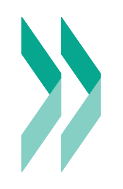 Identification of affected SMEs’ groups
By size: Micro, Small, Medium-sized
SMEs groups
By sector: Energy, Digital, Agriculture
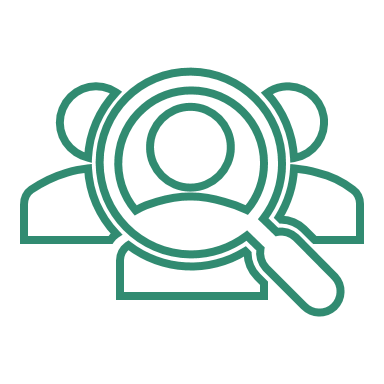 By region: Geographical
9
Involving stakeholders
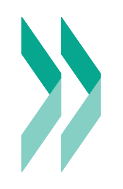 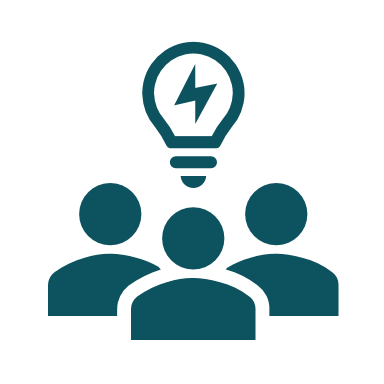 Policy makers are in a privileged position to direct stakeholders’ participation and attention to where and when it is needed most to support policy making
This requires proactivity, planning, creativity, agility, courage and adaptation when consulting for regulations to fully benefit from stakeholders’ feedback.
Information
Consultation
Engagement
Facilitating stakeholder participation
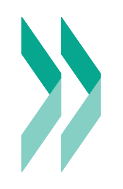 Adapt the consultation methodology 
to the needs of SMEs
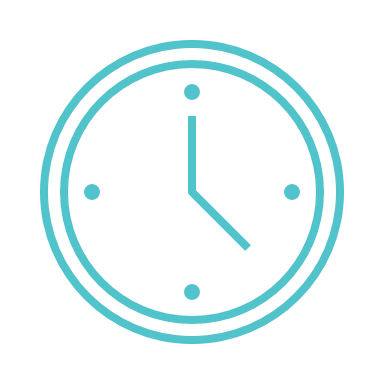 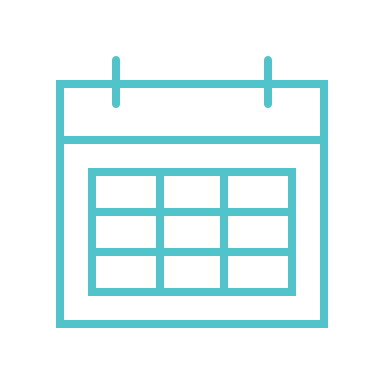 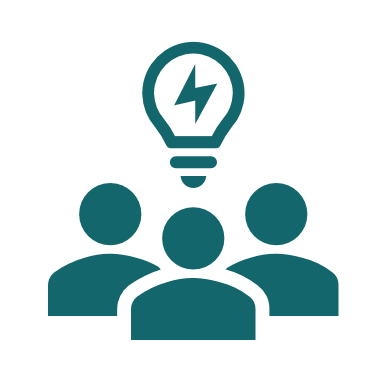 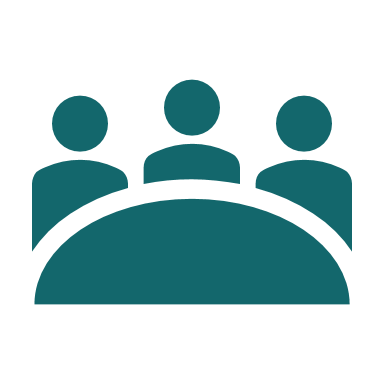 Early contact with SMEs
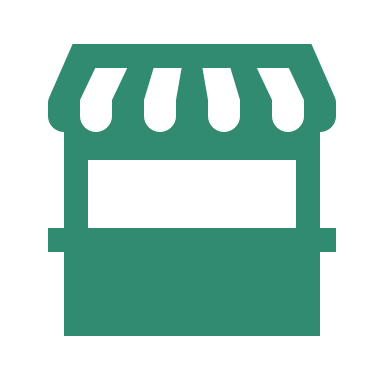 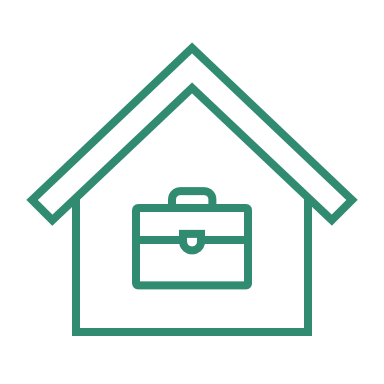 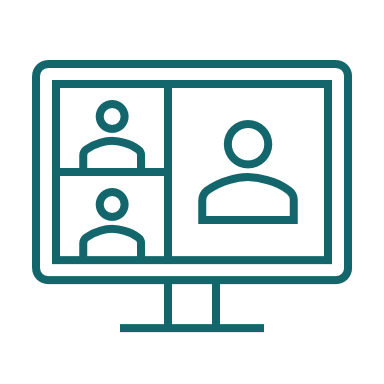 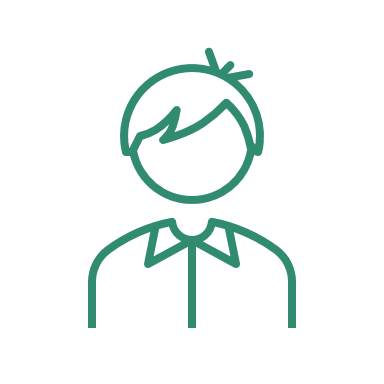 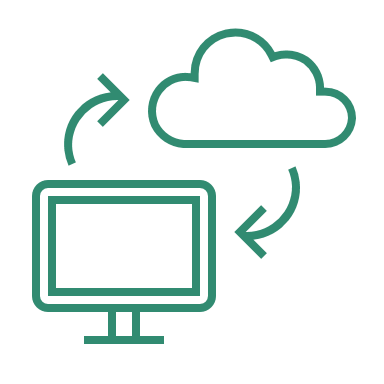 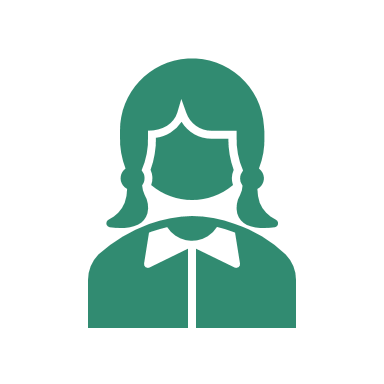 Actively reach out to different SMEs
 (not only usual suspects)
When to engage with stakeholders
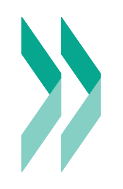 Too late = ticking a box

Too early = not enough information
Engage during all stages of policy making:

Early, when defining the problem
While developing the regulation
For the review of existing regulations
Don’t only engage: Consider comments
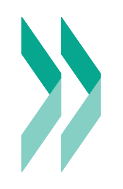 Indicate how comments where consider or why not
Demonstrate an open and inclusive approach to policy making
How to use comments
Why to use comments
Use feedback received during consultation to inform resulting regulation
Improve regulatory compliance
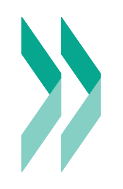 Transparency and Stakeholder Engagement in OECD countries
Announcing forthcoming consultations remains an uncommon practice across the OECD (11 countries).
On going consultations are announced on website (21 countries), less often by email (8 countries).
Public comments: In 34 OECD countries stakeholders views are made publicly available in some way
Response to comments: 18 OECD countries respond to all comments or to those that they consider more relevant.
Availability of comments: 33 OECD countries make comments available to decision makers.
Stakeholder engagement: Not a threat
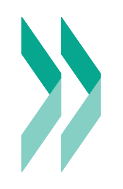 Stakeholders engagement is a tool for policy making.


It’s intended to provide policy makers with information from those closer to the problem


Comments and feedback from stakeholders should be used to inform policy making, not as a substitute.
Assessing impact of regulations on SMEs
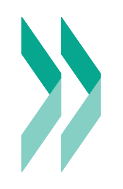 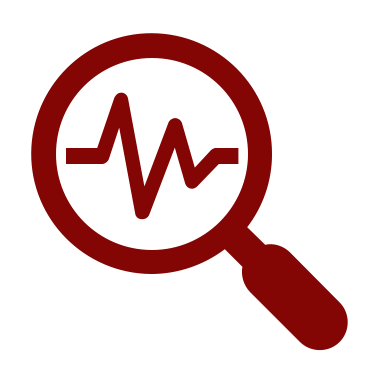 Which companies are directly or indirectly affected by each of these impacts?

Are these SMEs disproportionately affected compared to larger firms?

Are these impacts proportional to the objective of the regulation?
Direct (not only admin burden) 
Indirect
Risks
Assessing impact of regulations on SMEs in OECD countries
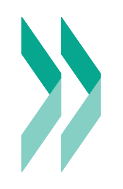 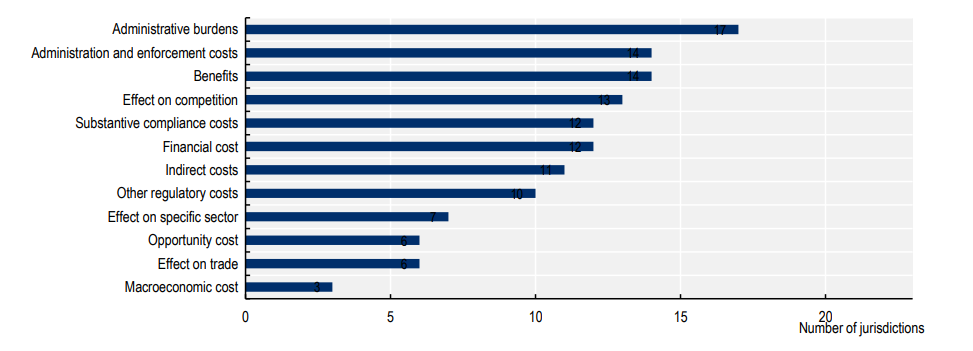 OECD good practices & Recommendations
SMEs’ interests are taken into account when regulating
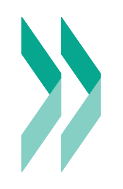 Participation of SMEs in consultations needs to be facilitated
SMEs’ heterogeneity needs to be taken into account
Guidelines for policymakers
Identify disproportionate impacts
Go beyond administrative burdens…go beyond costs
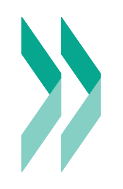 Summary: Accounting for SMEs when developing regulations
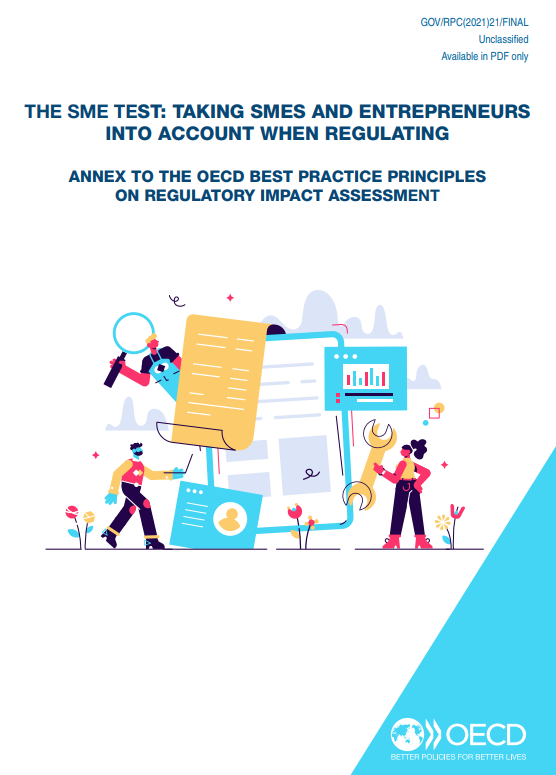 To learn more on the topic
Available at: https://www.oecd.org/gov/regulatory-policy/the-sme-test.pdf
Contact
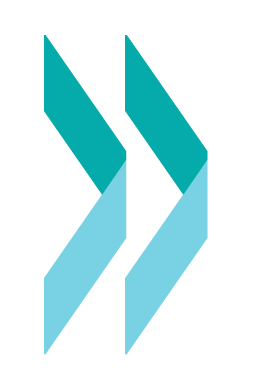 Renny Reyes
renny.reyes@oecd.org